Dc¯’vcbvq
‡gvt iweDj Bmjvg
 mnKvwi wkÿK 
144 bs †`jywU c~e©cvov miKvwi cÖv_wgK we`¨vjq 
cvBKMvQv,Lyjbv
‡gvevBj-01912374507
Kv
wK
Kx
Ky
‰K
‡K
K~
K„
‡Kv
‡KŠ
Ks
Kt
Lv
wL
Lx
Ly
‰L
‡L
L~
L„
‡Lv
‡LŠ
Ls
Lt
Mv
wM
Mx
My
‰M
‡M
M~
M„
‡Mv
‡MŠ
Ms
Mt
Nv
wN
Nx
Ny
‰N
‡N
N~
N„
‡Nv
‡NŠ
Ns
Nt
Pv
wP
Px
Py
‰P
‡P
P~
P„
‡Pv
‡PŠ
Ps
Pt
Qv
wQ
Qx
Qy
‰Q
‡Q
Q~
Q„
‡Qv
‡QŠ
Qs
Qt
Rv
wR
Rx
Ry
‰R
‡R
R~
R„
‡Rv
‡RŠ
Rs
Rt
Sv
wS
Sx
Sy
‰S
‡S
S~
S„
‡Sv
‡SŠ
Ss
St
Uv
wU
Ux
Uy
‰U
‡U
U~
U„
‡Uv
‡UŠ
Us
Ut
Vv
wV
Vx
Vy
‰V
‡V
V~
V„
‡Vv
‡VŠ
Vs
Vt
Wv
wW
Wx
Wy
‰W
‡W
W~
W„
‡Wv
‡WŠ
Ws
Wt
Xv
wX
Xx
Xy
‰X
‡X
X~
X„
‡Xv
‡XŠ
Xs
Xt
Yv
wY
Yx
Yy
‰Y
‡Y
Y~
Y„
‡Yv
‡YŠ
Ys
Yt
Zv
wZ
Zx
Zy
‰Z
‡Z
Z~
Z„
‡Zv
‡ZŠ
Zs
Zt
_v
w_
_x
_y
‰_
‡_
_~
_„
‡_v
‡_Š
_s
_t
`v
w`
`x
`y
‰`
‡`
`~
`„
‡`v
‡`Š
`s
`t
av
wa
ax
ay
‰a
‡a
a~
a„
‡av
‡aŠ
as
at
bv
wb
bx
by
‰b
‡b
b~
b„
‡bv
‡bŠ
bs
bt
cv
wc
cx
cy
‰c
‡c
c~
c„
‡cv
‡cŠ
cs
ct
dv
wd
dx
dy
‰d
‡d
d~
d„
‡dv
‡dŠ
ds
dt
ev
we
ex
ey
‰e
‡e
e~
e„
‡ev
‡eŠ
es
et
fv
wf
fx
fy
‰f
‡f
f~
f„
‡fv
‡fŠ
fs
ft
gv
wg
gx
gy
‰g
‡g
g~
g„
‡gv
‡gŠ
gs
gt
hv
wh
hx
hy
‰h
‡h
h~
h„
‡hv
‡hŠ
hs
ht
iv
wi
ix
iy
‰i
‡i
i~
i„
‡iv
‡iŠ
is
it
jv
wj
jx
jy
‰j
‡j
j~
j„
‡jv
‡jŠ
js
jt
kv
wk
kx
ky
‰k
‡k
k~
k„
‡kv
‡kŠ
ks
kt
lv
wl
lx
ly
‰l
‡l
l~
l„
‡lv
‡lŠ
ls
lt
mv
wm
mx
my
‰m
‡m
m~
m„
‡mv
‡mŠ
ms
mt
ov
wo
ox
oy
‰o
‡o
o~
o„
‡ov
‡oŠ
os
ot
nv
wn
nx
ny
‰n
‡n
n~
n„
‡nv
nt
‡nŠ
ns
qv
wq
qx
qy
‰q
‡q
q~
q„
‡qv
‡qŠ
qs
qt
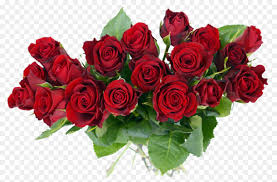 ab¨ev`